Государственное бюджетное дошкольное образовательное учреждение детский сад №49комбинированного вида Калининского района Санкт-Петербурга
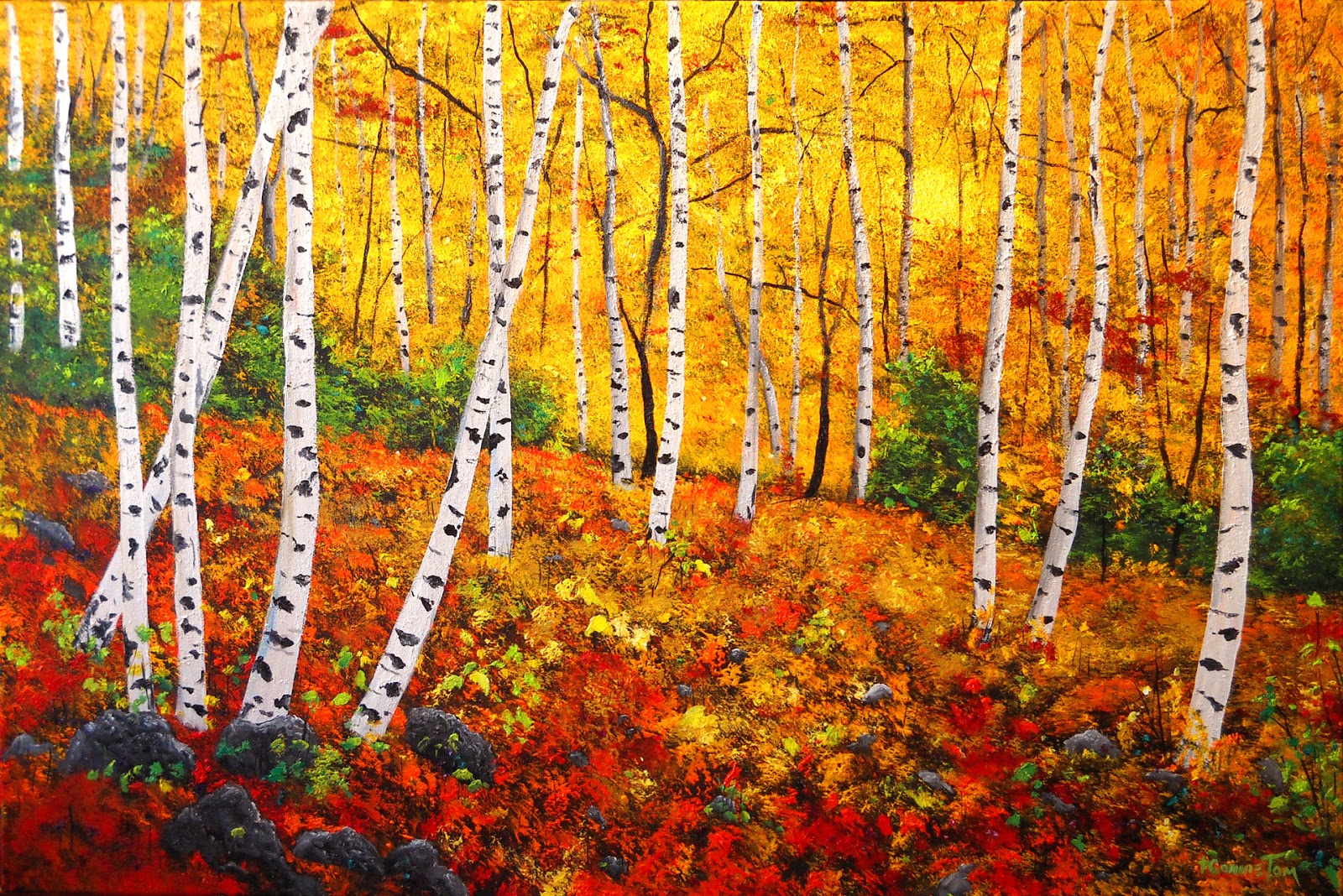 Словотворчество детей 5 речевой группыпедагог: Зарубина О.В.
«Осенняя история»
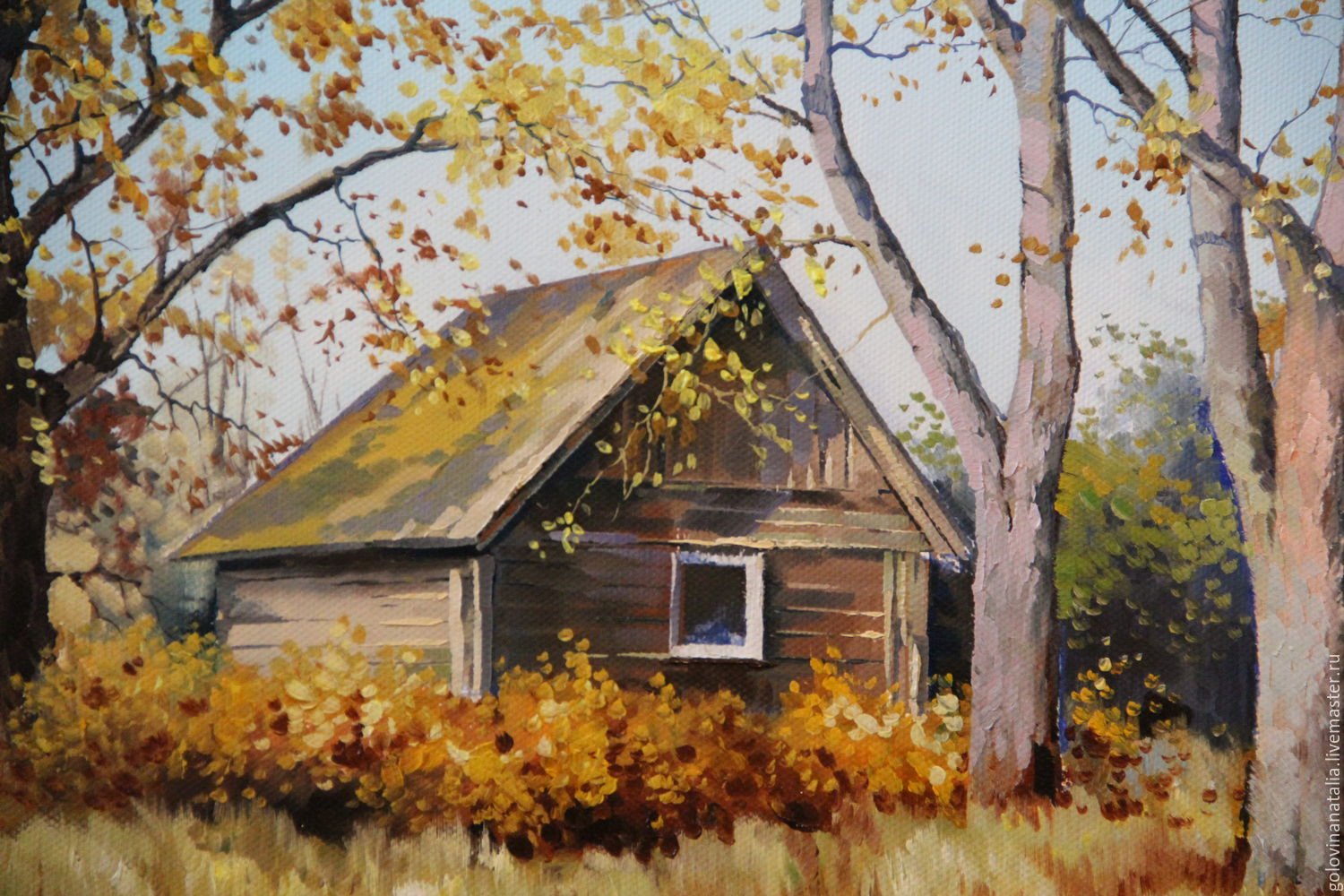 В одном большом городе жил, да был один Человек, самый простой, каких много живет в разных городах. Наступила осень, и решил человек поехать в отпуск, в деревню, где раньше жили его дедушка и бабушка. Приехал Человек, подошел к дому и увидел, что тот стал совсем старым, почти развалился, все бревна, из которых он был сложен, покрылись плесенью.
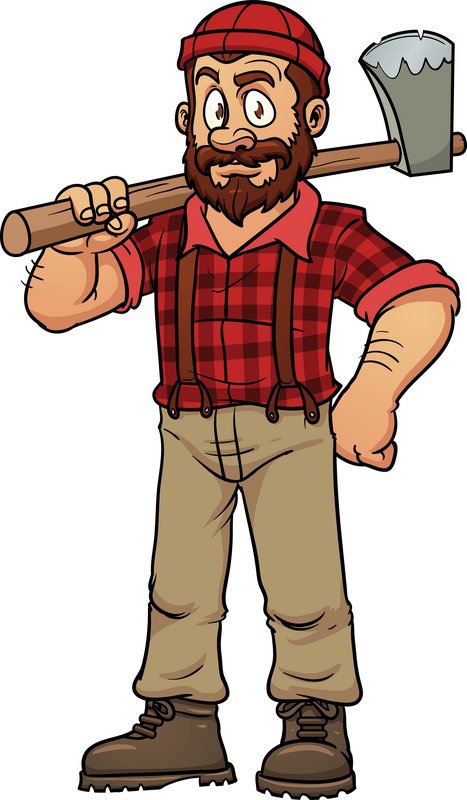 Долго не раздумывал человек, взял в сарае топор, пилу и отправился по тропинке к ближайшему лесу, за бревнами. Шел Человек, смотрел по сторонам, кругом красота, деревья стоят все разноцветные, яркие. Думал он, что сейчас войдет в лес, выберет самые крепкие деревья, срубит, сучки топором обрубит и починит дом,но не тут-то было…
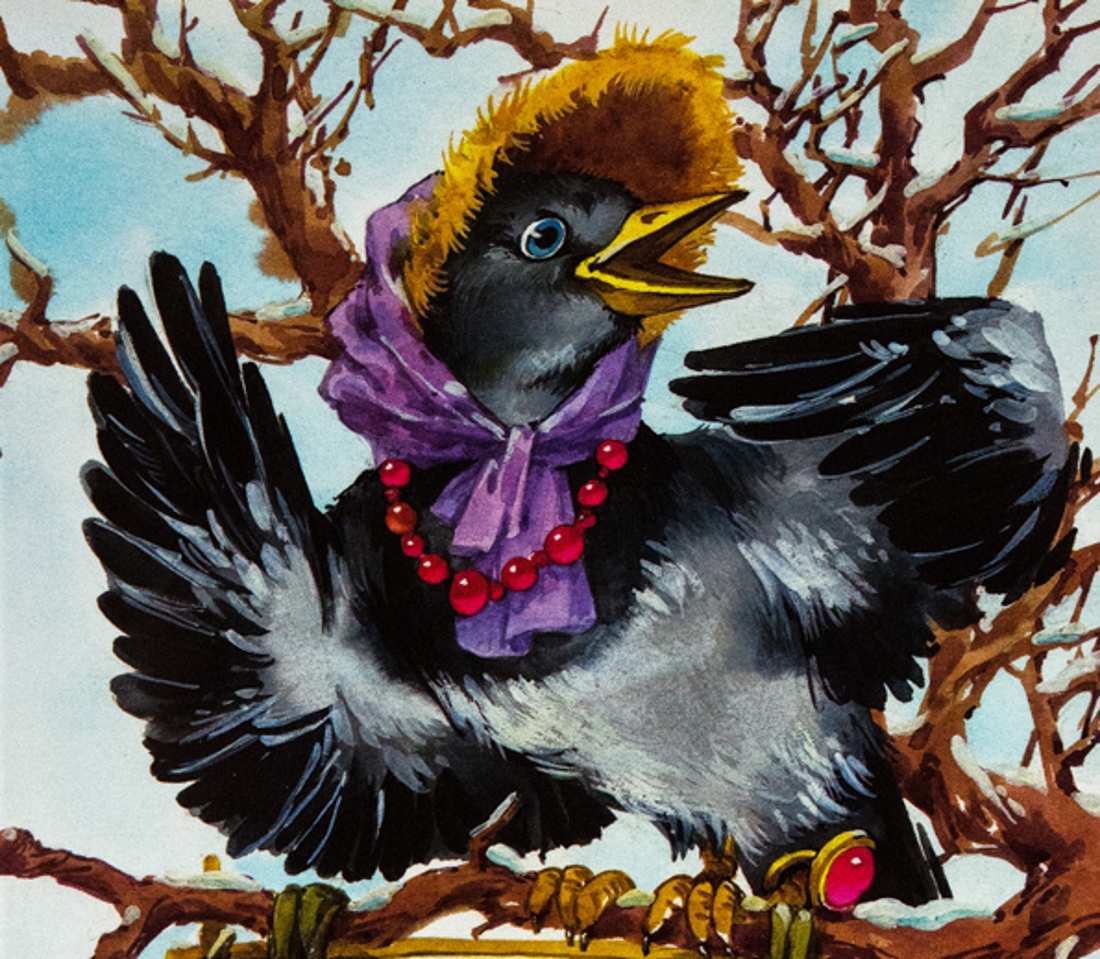 Увидела Ворона, как к лесу идет Человек с топором и пилой, сразу поняла, что здесь что-то не так! Обогнала Ворона его и полетела к королеве деревьев Елке. Елке пришлось действовать очень быстро, придумала она, как справиться с непрошеным гостем, но для этого, ей очень нужен был Ветер. Как нарочно в лесу в данный момент Ветра не наблюдалось.
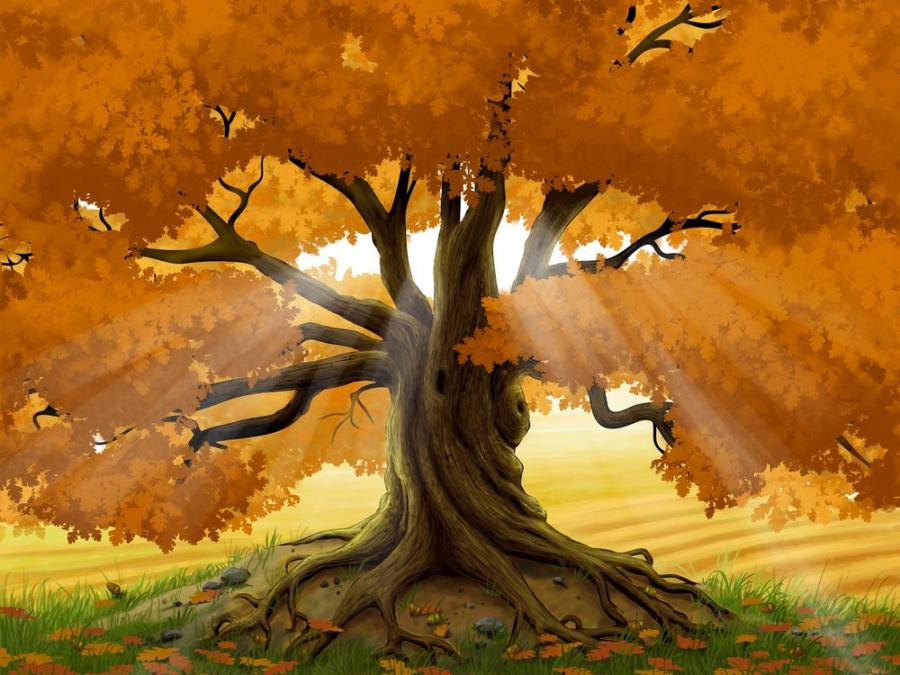 Попросила она Ворону слетать поискать Ветер, долго она летала по лесу, но никак его найти не могла. Хорошо, что попался ей на встречу Дятел, подсказал он вороне, что Ветер спит в дупле старого дуба! Ветер очень был не доволен, что его потревожили. Ворона рассказала, что помощь просит королева Елка. Тогда Ветер поведал, что стал совсем плохо видеть, ему трудно летать.
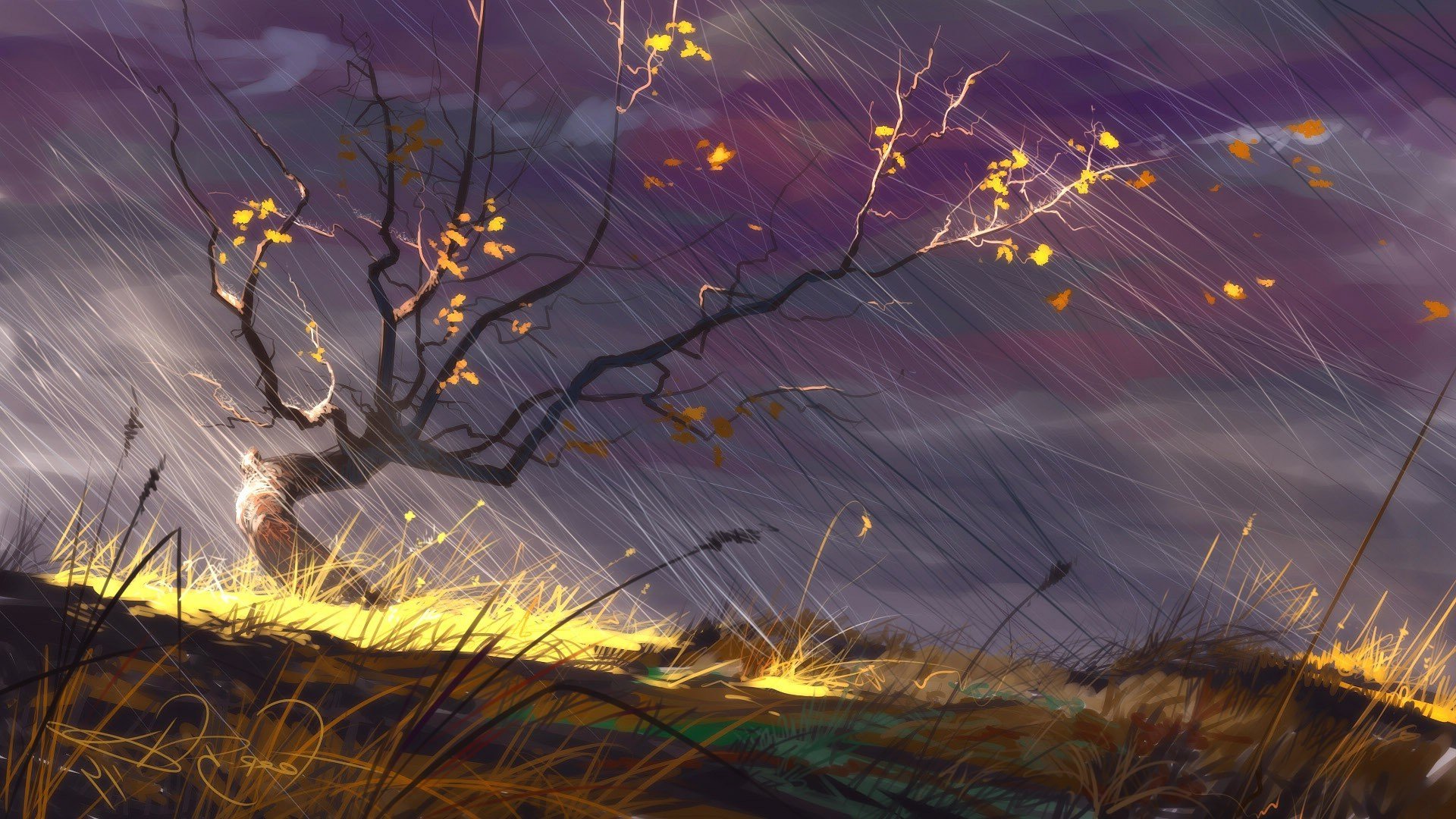 Королева Елка быстро договорилась с лесным врачом Муравьем, который изготовил Ветру очки. Ветер выполнил просьбу, налетел, засвистел, стали деревья гнуться, листья осенние посыпались дождем, тут и тучи подоспели, полил дождь осенний, ледяной, потемнело все кругом! Произошло это как раз тогда, когда Человек вошел в лес! Ничего у него не получилось, еле ноги унес он из леса!
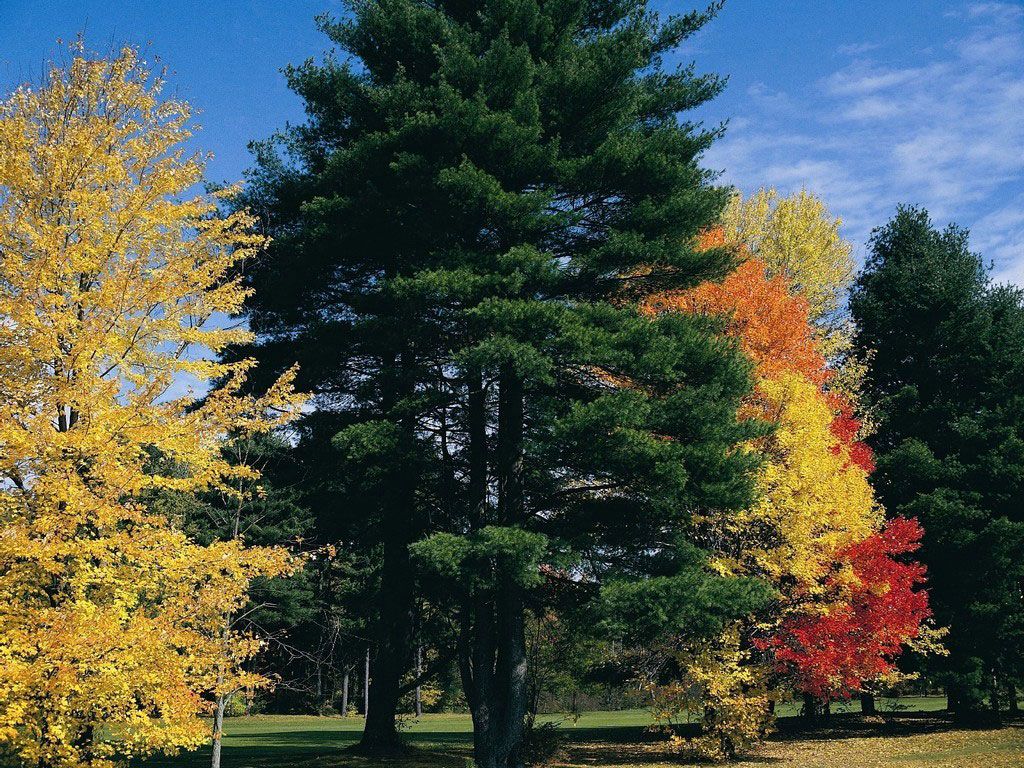 Добежал до деревни, спрятался в сарае, что дольше делать не знает? На помощь пришла вездесущая ворона, присела на открытое окно и посоветовала, сходить в лес к королеве Елке, без топора и пилы, а с извинениями. Так Человек и сделал, Елка разрешила взять те деревья, которые повалил ветер. Человек пригнал трактор в лес, но не пустой, а с саженцами деревьев, посадил пять будущих деревьев, а обратно увез те, которые разрешила взять королева Елка.
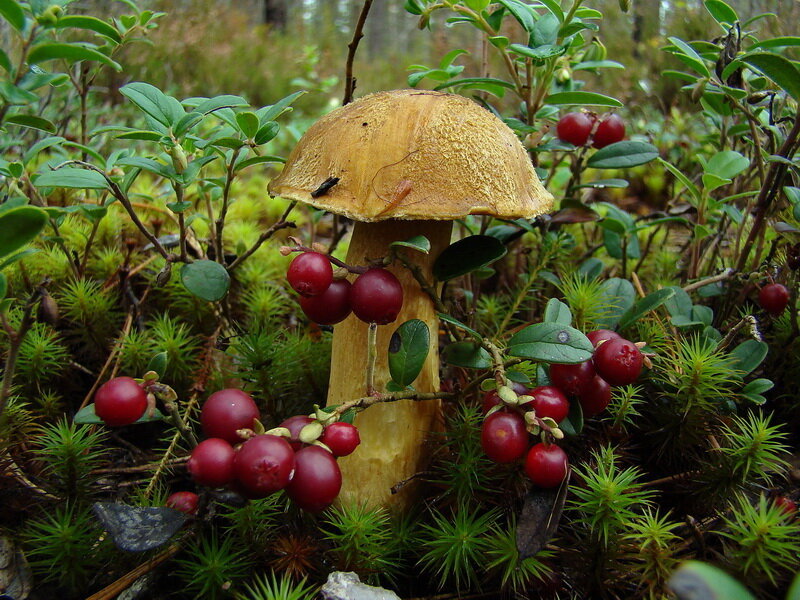 Починил Человек дом, который строили его дедушка и бабушка. Целый месяц жил Человек в доме, отдыхал. Часто ходил в лес, за грибами и за клюквой, брусникой, никто ему не препятствовал, с лесом он теперь дружил!
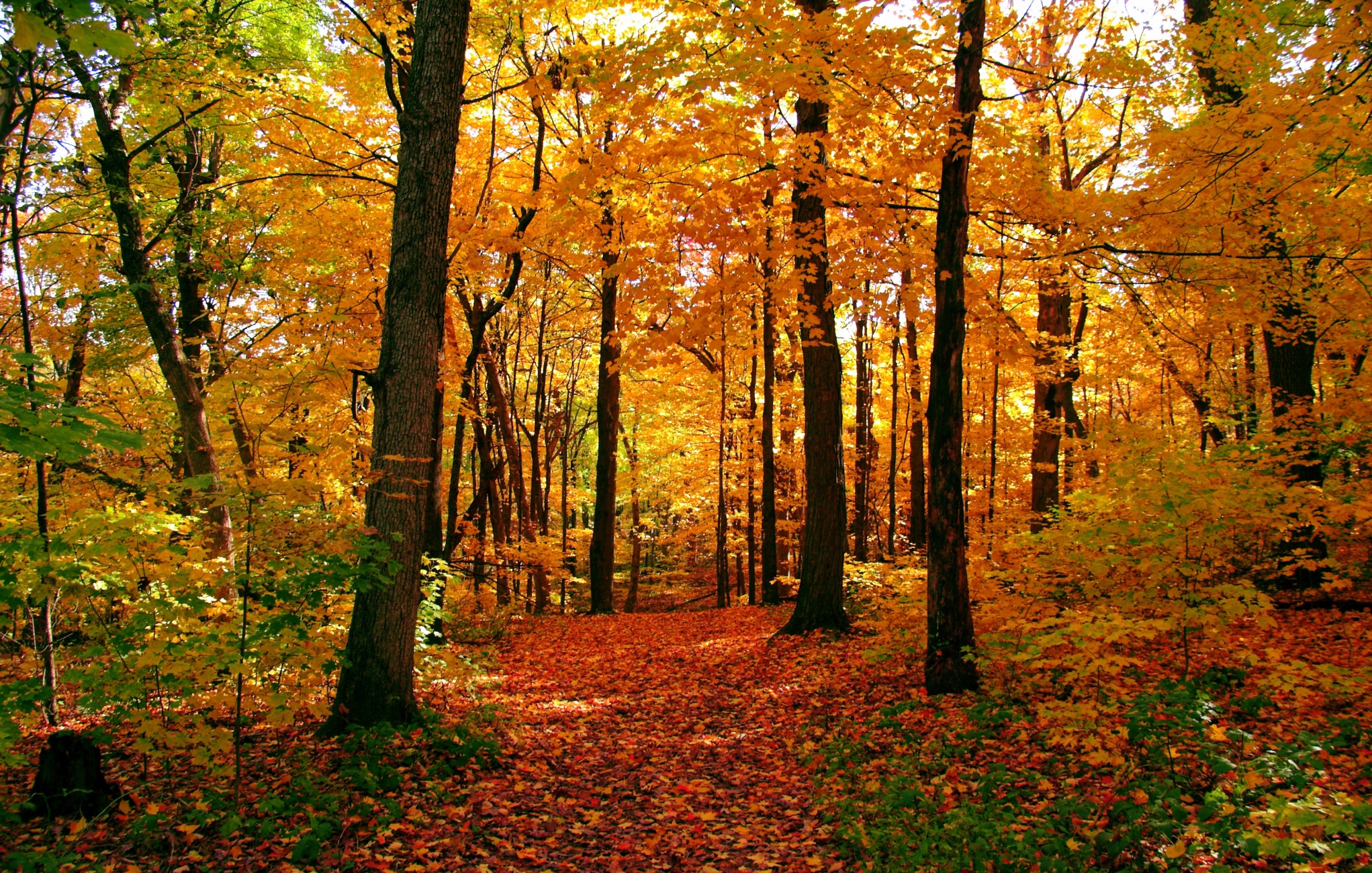 Набрал Человек много разных осенних листьев: дубовых, кленовых, осиновых, рябиновых, прогладил утюгом и составил гербарий, чтобы помнить, какая история с ним произошла в такое волшебное время года, как осень!
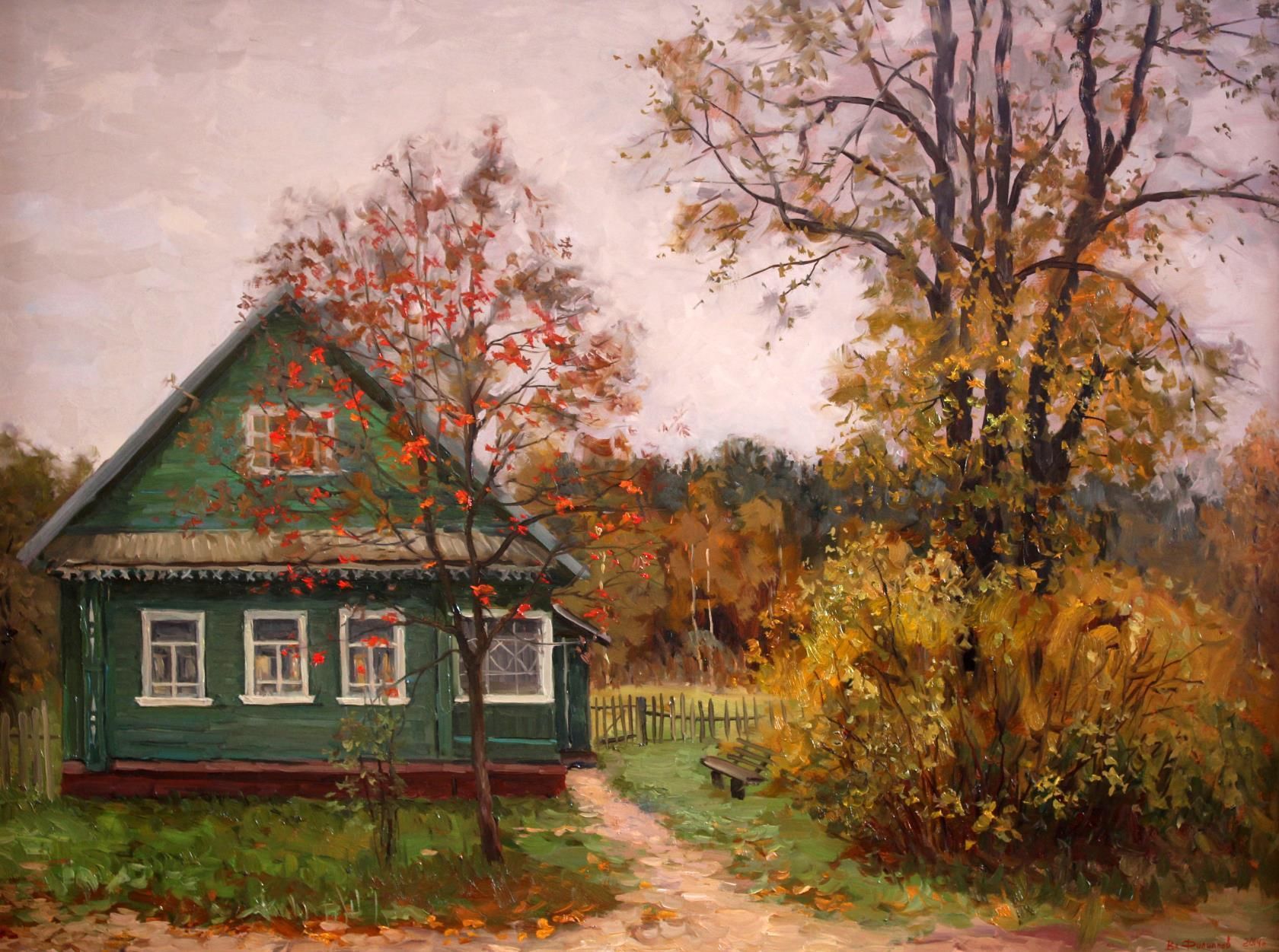 Отпуск закончился и Человек уехал в город, увозя с собой: сушеные и соленые грибы, варенье, орехи и хорошее настроение. Каждый свой отпуск Человек старался приезжать в деревню, чтобы дом не разваливался, не забывал Человек сходить в лес, и проведать деревья, которые он посадил. Каждый год они становились все выше и красивее, Человек этому был очень рад, ведь деревья- это чистый и свежий воздух, для всего живого на планете!
КОНЕЦ!!!